A World of Marketing Opportunities 2021
Presented by Cillest Pieters
CLUB OVERVIEW
Clubhouse with bar & restaurant 
Pro Shop 
Halfway House 
18 hole course
Variety of family- and business-friendly facilities: Jump4Joy Trampoline Park/Adventure Golf Putt Putt/Women in Wellness SPA/ Kabohamo Auto Moto – licensing
OUR FACILITIES
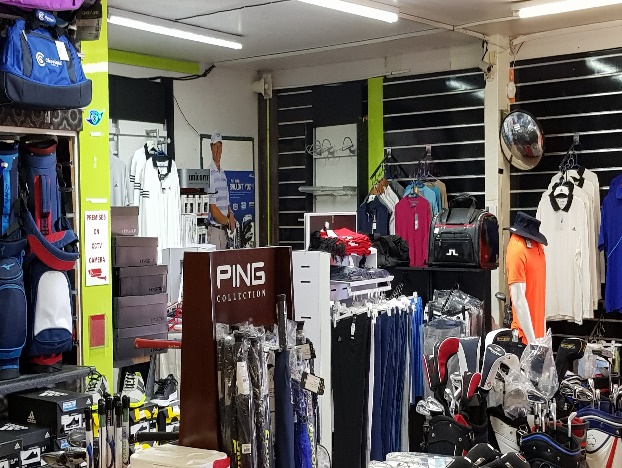 Pro-shop
Golf gear & repairs
Golf
Halfway House
Golf Clinics
Bar & Restaurant
18 hole golf course
Refreshments & grab and go
Junior clinics
Delicious food & alcohol
OUR FACILITIES
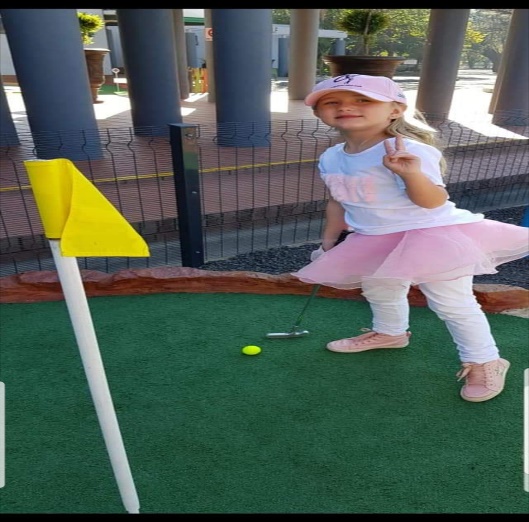 Mini Golf
Kids Parties
Venue Hire
Golf Days (example)
details
details
Kids Adventure
PUTT PUTT
SPECIAL FACILITIES
Parties
Conferences
Coffee Shop
Team Building example
details
details
details
details
SPECIAL EVENTS
Sunday Buffet
Market Day
Weddings
Run&Walk for life
details
details
details
details
MARKETING  OPPORTUNITIES
Signage on Tee Boxes
Signage at Putt-Putt
Corporate Memberships 
Golf Days
Branding of Golf Carts
Sponsorships
Social Media
MARKETING  PACKAGES
Bronze		R35 000
Silver		R40 000
Chrome		R45 000
Gold 		R50 000
Nickel 		R55 000
Platinum	R60 000
MARKETING PACKAGES